Жизнестойкость как одна из важных характеристик подросткового возраста
Матвеева Е.В., 
педагог-психолог
МКУ РЦ «Детство»
Жизнестойкость - следует рассматривать как системное психологическое свойство, возникающее у человека вследствие особого сочетания установок и навыков, позволяющих ему превращать проблемные ситуации в новые возможности
«Вовлеченность»
уверенность человека в том, что в спорных, трудных и проблемных ситуациях важно располагать информацией о происходящем вокруг, контактировать с окружающими людьми, отдавать как можно больше своего времени, внимания, усилий и стараний происходящему вокруг и быть участником разного рода отношений.
«Контроль»
позволяет человеку быть уверенным в том, что он всегда может повлиять на исход событий. Однако, если ситуация не может быть решена эффективным способом, то подросток с высокой установкой контроля принимает ее такой, какая она есть, старается изменить свое отношение к ней, иначе у него может сформироваться чувство беспомощности и пассивности
«Принятие риска»
установка, которая позволяет чувствовать себя увереннее не только в обычной жизни, но и в стрессовых ситуациях. Благодаря «принятию риска» подросток приобретает ценный опыт из происходящего вокруг, легко адаптируется и взаимодействует в социуме.
ФАКТОРЫ, ВЛИЯЮЩИЕ НА РАЗВИТИЕ ЖИЗНЕСТОЙКОСТИ
Семейное воспитание - приучая детей самостоятельно принимать решения, не бояться ошибок, но бояться бездействия – родители воспитывают в них жизнестойкость
Обучение - жизнестойкость предполагает глубокое понимание жизненных процессов, умение понимать и владеть своим темпераментом, воспитанием своего характера
Оптимистичный взгляд на жизнь - стараясь в любой ситуации находить плюсы, не впадая в уныние и отчаяние, человек воспитывает в себе жизнестойкость
Благотворительность - помогая людям, которые попали сложные жизненные ситуации, человек начинает более осознавать собственные возможности, а значит, становится более жизнестойким
Самосовершенствование - избавляясь от слабости, уныния, безынициативности – человек воспитывает в себе жизнестойкость
Знать и уметь управлять психологическими характеристиками личности, обуславливающие определенные реакции на внешние девиантогенные факторы
Влияние положительных примеров жизнестойкости взрослых


Негативно на развитие жизнестойкости в детстве повлияло: недостаток поддержки, подбадривания близкими; отсутствие чувства предназначенности; недостаток вовлеченности в различные мероприятия, школьную жизнь, отчужденность от значимых взрослых.
ОБЩИЕ КАЧЕСТВА ЖИЗНЕСТОЙКИХ ДЕТЕЙ
Высокая адаптивность. 
Такие дети социально компетентны и умеют себя вести непринужденно, как в обществе своих сверстников, так и среди взрослых. Они умеют расположить окружающих к себе. Знают и применяют на практике правила конструктивного общения 
Уверенность в себе. 
Трудности только подзадоривают их. Непредвиденные ситуации не смущают. 
Независимость. 
Такие люди живут своим умом. Хотя они внимательно прислушиваются к советам взрослых, но умеют при этом не попадать под их влияние. 
Стремление к достижениям. 
Такие дети стремятся демонстрировать окружающим свою высокую успеваемость в школе, спортивные успехи, художественные или музыкальные способности. Успех доставляет им радость. Они на собственном опыте убеждаются, что могут изменить те условия, которые их окружают. 
Адекватная самооценка
Знают свои сильные и слабые стороны, свои ресурсы. Применяют приемы повышения самооценки
Знают и применяют способы саморегуляции, самообладания, умеют  владеть своими чувствами, принимать чувства другого человека
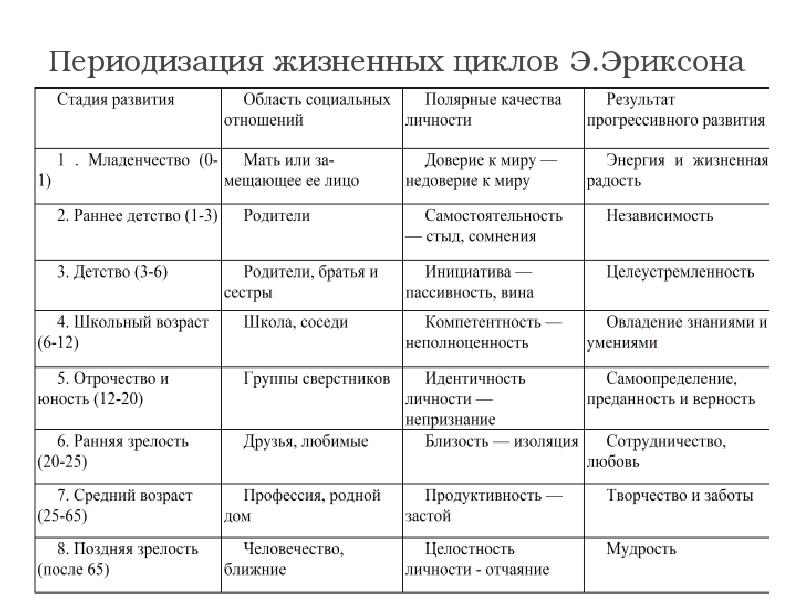 не выше размера средней заработной платы в Краснодарском крае
до 20% от размера гранта
по договорам ГПХ ограничений нет
Профилактика аутодеструктивного поведения обучающихся через формирование жизнестойкости
Задачи:
Включать обучающихся в различные виды деятельности, требующие преодоления препятствий (спортивная, игровая и др.) и развивающие волевые качества
Проводить работу с ценностно-смысловой сферой;
Развивать навыки адекватной оценочной деятельности, направленной на анализ собственного поведения и поступков окружающих
Развивать коммуникативные способности
Обучать способам релаксации, психической и физиологической саморегуляции
Снизить конфликтность посредством проигрывания конфликтных ситуаций с последующей выработкой конструктивного решения
Вести просветительскую деятельность с родителями (законными представителями) обучающихся
Повышение уровня жизнестойкости у подростков;
Повышения уровня развития навыков общения со сверстниками и взрослыми, отстаивание и защита собственного мнения;
Повышение уровня развития выносливости, скорости принятия решения, развитие логического мышления, морально-волевых качеств и устойчивости в стрессовых ситуациях;
Повышение культуры поведения и формирование образа социально-успешного человека
Гармонизация детско-родительских отношений
УЧАЩИЕСЯ 1-4 КЛАССОВ
Компетентность-неполноценность
Особенности:
Адаптация к школе.
Становление и развитие самооценки учащихся.
В 9 лет, как правило, проявляется интерес к смерти.

На что обратить внимание:
Кризис 7 лет.
Самооценка завышена или занижена
Рискованные поступки могут совершаться из – за интереса к смерти.
Информационно-разъяснительная работа
Темы: любовь к жизни, сплоченность коллектива, самоуважение,  общение с друзьями, одноклассниками и родителями.
Формы работы:
Час  творчества 
Коллективное творческое дело 
Викторина
Встреча с интересными людьми
Урок-исследование
Урок-экскурсия
ПОДРОСТКОВЫЙ ВОЗРАСТ
Идентичность личности-непризнание
Психологические особенности личности подростков 
Центральное новообразование - "чувство взрослости» 
Развитие самосознания (формирование "Я-концепции" система внутренне согласованных представлений о себе, образов «Я») 
Критичность мышления, склонность к рефлексии, формирование самоанализа
Трудности роста, половое созревание, интерес к противоположному полу
Повышенная возбудимость, частая смена настроений, неуравновешенность
Заметное развитие волевых качеств
Потребность в самоутверждении, в деятельности, имеющий личностный смысл. 
Социально-педагогические особенности личности подростка ·
Стремление к самостоятельности 
Неуверенность в себе 
Необходимость в действии, движении 
Частые перемены в интересах и настроении 
Дискомфорт из-за быстрых психических и физиологических перемен 
Снижение авторитета взрослого 
Главная ценность - система отношений
Ситуации, которые могут быть кризисными:
любая ситуация, субъективно переживаемая ребёнком как обидная, оскорбительная, несправедливая, глубоко ранящая. 
несчастная любовь/разрыв отношений с партнером;
 ссора/острый конфликт со значимыми взрослыми (родители, учителя); 
 травля (буллинг)/отвержение, запугивание, издевательства со стороны сверстников;
тяжелая жизненная ситуация (смерть близкого человека, особенно матери, тяжёлое заболевание); 
 разочарование в своих успехах в школе или другие неудачи на фоне высоких требований, предъявляемых окружением или семьёй; 
Наиболее тяжело эти ситуации переживают дети со следующими личностными особенностями: 
- импульсивность, эмоциональная нестабильность; 
- перфекционизм; 
- агрессивное поведение, раздражительность; 
-неумение преодолевать проблемы и трудности, ригидность, инфантильность; 
- нестабильная самооценка: то считает себя «великим и грандиозным», то «жалким и ничтожным»; 
- самодовольство, излишняя самоуверенность или чувство неполноценности и неуверенности; 
- тревожность и подавленность, частое плохое настроение.
 - неприятности в семье, нестабильная семейная ситуация
УЧАЩИЕСЯ 5 КЛАССОВ
УЧАЩИЕСЯ 6 КЛАССОВ
Особенности:
Активизация интереса к коллективной деятельности.

На что обратить внимание:
Формирование социальных навыков, способствующих успешной адаптации.
Коррекция детской застенчивости.
Развитие эмоциональной сферы ребенка.
Развитие взаимоотношений в школьном коллективе.
Особенности:
Активизация интереса к эмоционально – волевой сфере человеческой жизни.
Активизация интереса к подростковой среде.

 На что обратить внимание:
Развитие и коррекция эмоционально – волевой сферы.
Рефлексия понятий «герой, героизм, патриот».
Развитие взаимоотношений в подростковой среде.
УЧАЩИЕСЯ 7 КЛАССОВ
Особенности:
Резкое падение самооценки.
Повышение агрессивности, тревожности, ранимости, неадекватности реагирования в общении.
Активизация интереса к подростковой среде.
 
На что обратить внимание:
Начало подросткового  кризиса, развитие навыков общения.
Формирование навыков саморегуляции.
Реализация потребности в эмоциональной поддержке со стороны взрослых (семьи, педагогов.)
Информационно-разъяснительная работа (5-7 классы)
Темы: любви к жизни, работа в коллективе, мир чувств и эмоций, поведение в конфликтных ситуациях, самоопределение.
Формы работы:
Психологические игры, КВН
Защита проектов, творческих работ
Литературно-музыкальные  вечера
Тренинг
Урок – исследование
Урок – экскурсия
Урок – сочинение
Театрализованная постановка
Встреча с интересными людьми
УЧАЩИЕСЯ 8 КЛАССОВ
УЧАЩИЕСЯ 9 КЛАССОВ
Особенности:
Незначительное снижение тревожности и агрессивности сочетается с нестабильной самооценкой.
Активизация сферы профессиональных интересов
 На что обратить внимание:
Активизация подросткового  кризиса.
Развитие навыков общения.
Формирование навыков саморегуляции.
Первичное исследование сферы профессиональных интересов
Особенности:
Активизация сферы профессиональных интересов.
Рост потребности в психологических знаниях о себе.
Поиск целей и смысла жизни; просыпается конфликт «отцов и детей».
 На что обратить внимание:
Психологическая, педагогическая подготовка учащихся к профессиональному выбору.
Обучение построению перспектив и планов с учетом психологических знаний о себе.
Формировать мотивы саморазвития, личностного роста.
УЧАЩИЕСЯ 10-11 КЛАССОВ
Возрастные особенности:
Профессиональное самоопределение.
Раздумья о любви, о семейных отношениях. 
Юношеский максимализм, идеализм, высокий уровень критики жизненного устройства, радикальность мнений и поступков. 
Появление собственной внутренней философии, отношения к жизни и ее смыслу.
 На что обратить внимание:
Развитие установки на необходимость самопознания и профессионального образования.
Развитие навыков саморегуляции, самоконтроля.
Нетрадиционные педагогические и психологические приемы обучения, общения, воспитания.
Готовность педагога найти ответ на вопросы, которые ставят перед ним учащиеся.
Информационно-разъяснительная работа (8-11 классы)
Темы: жизнь – одна,  бесконфликтное поведение, деловой человек в обществе, взаимодействие в семье и школе, социально-правовое просвещение,  ценностные ориентации личности, эмоциональное состояние и приемы саморегуляции.
Формы работы:
Психологические игры, КВН
Деловая игра
Тренинг
Дискуссия
Диспут
Лекция
“Круглый стол”
Решение проблемных ситуаций
Защита проектов, творческих работ
Встреча с интересными людьми
Темы воспитательных мероприятий, направленных на развитие компонентов жизнестойкости
В подростковом возрасте на первый план в развитии жизнестойкого поведения выходят навыки саморегуляции, которые постепенно начинают управляться смыслами (самоконтроль).

«Жизнестойкий человек, как им стать?» 
Подробно обсуждается сущность жизнестойкости, ее компоненты, примеры жизнестойкого поведения художественных героев, деятелей науки, искусства, спорта; 
«Как успешно общаться и налаживать контакты»
 Педагог представляет подросткам информацию о сущности и способах развития коммуникативных способностей и умений, психолог проводит коммуникативный тренинг; 
«Учимся принимать решения»
Семинар, на котором обучающиеся обмениваются информацией о социальной активности, компетентности, социальной смелости и решительности, о необходимости их нравственной направленности
«Мои жизненные планы»
Обсуждается важность жизненных смыслов и целей, осознанности жизни, обучающиеся упражняются в постановке тактических и стратегических жизненных целей, в выборе средств их достижения, обучаются технике жизненного анализа. 
«Хорошо ли быть уверенным в себе?» 
Проводится в форме диспута. Обсуждаются позитивные и негативные стороны завышенной самооценки
«Зачем быть социально-компетентным человеком?» 
Рассматривается сущность социальной компетентности, обучающиеся выполняют упражнения на ее развитие, обучаются способам поиска и использования социальной информации. 
«Умеете ли Вы отдыхать?» 
Обучение подростков релаксационным приемам. 
«В чем ценность жизни?» Обсуждение с подростками жизненных целей, ценностей и смыслов, жизненных ситуаций людей с разными жизненными смыслами, целями и ценностями. 
«Как успешно преодолевать трудности?» 
Представляется информация о волевых качествах и их развитии, их обязательной нравственной направленности, обсуждение примеров успешного преодоления трудностей; встреча с человеком, проявившим свою жизнестойкость в трудной ситуации.
ТИПЫ АУТОДЕСТРУКТИВНОГО ПОВЕДЕНИЯ
Самоутверждающийся – низкая способность к саморегуляции поступков, неумение просчитывать последствия своих действий. Отличительная особенность – совершение мелких правонарушений, предпочтение рискованных занятий (озорство с риском для жизни). Аутодеструкция, как способ самоутверждения. Помощь – знакомство с конструктивными способами самоутверждения (олимпиады, конкурсы, хорошая учеба, саморазвитие, самообразование, самосовершенствование, занятие спортом, соревнования, творчество, помощь окружающим людям, самостоятельность, сотрудничество, альтруизм и т.п.)
Защищающийся (напряженный) – выражена потребность в одобрении и поддержке, переживание психотравмирующих отношений с родителями и сниженная склонность к зависимостям разного рода. Характерны уходы из дома, прогулы уроков, бессодержательное времяпрепровождение в компании. Аутодеструкция, как способ обрести психологическую безопасность, снять внутреннее напряжение. Помощь – обучение приемам совладания с тревогой, навыками уверенного поведения
Подражательный – легко поддаются влиянию, склонны к зависимостям, но редко бывают асоциальны. У них более выражены конформность, общительность, навязчивость по сравнению с другими типами. Для них характерно преувеличение своей ранимости, что служит самооправданием деструктивным поступкам, совершаемым в угоду «авторитетам». В этой группе часто встречается употребление алкоголя, курение, случаи попрошайничества, прогулы школьных занятий. Помощь: помочь развивать критичность, самостоятельность мышления.
Демонстративный – истероидная манера поведения, выражена склонность к зависимостям и низкой социальной отгороженности. У этой группы выраженный уровень саморазрушения, беспечность (курение, употребление алкоголя, наркотиков). Аутодеструкция этих подростков – способ самовыражения, поиск внимания со стороны значимых людей. Помощь – помочь выстроить просоциальную деятельность для самовыражения
Протестный - характерны социальная отгороженность, податливость влиянию, невыраженная склонность к нарушению порядка. Свойственны бродяжничество, употребление алкоголя, попытки самоповреждений, бессодержательное времяпрепровождение с элементами азартных игр. Аутодеструкция таких подростков – способ самовыражения или «мщения» за реальные и мнимые обиды. Помощь: показать приемы неконфликтного, толерантного общения с окружающими
УЧАЩИЕСЯ 6 КЛАССОВ
Структура разговора и примеры фраз для оказания эмоциональной поддержки 
1) Начало разговора: «Мне показалось, что в последнее время ты выглядишь расстроенным, у тебя что-то случилось?»; 
2) Активное слушание. Пересказать то, что ребёнок рассказал вам, чтобы он убедился, что вы действительно поняли суть услышанного и ничего не пропустили мимо ушей: «Правильно ли я тебя понял(а), что …?» 
3) Прояснение намерений: «Бывало ли тебе так тяжело, что тебе хотелось, чтобы это все поскорее закончилось?» 
4) Расширение перспективы: «Давай подумаем, какие могут быть выходы из этой ситуации? Как ты раньше справлялся с трудностями? Что бы ты сказал, если бы на твоем месте был твой друг?» 
5) Нормализация, вселение надежды: «Иногда мы все чувствуем себя подавленными, неспособными что-либо изменить, но потом это состояние проходит».